Наше творчество
1 младшая группа
Наш Флот
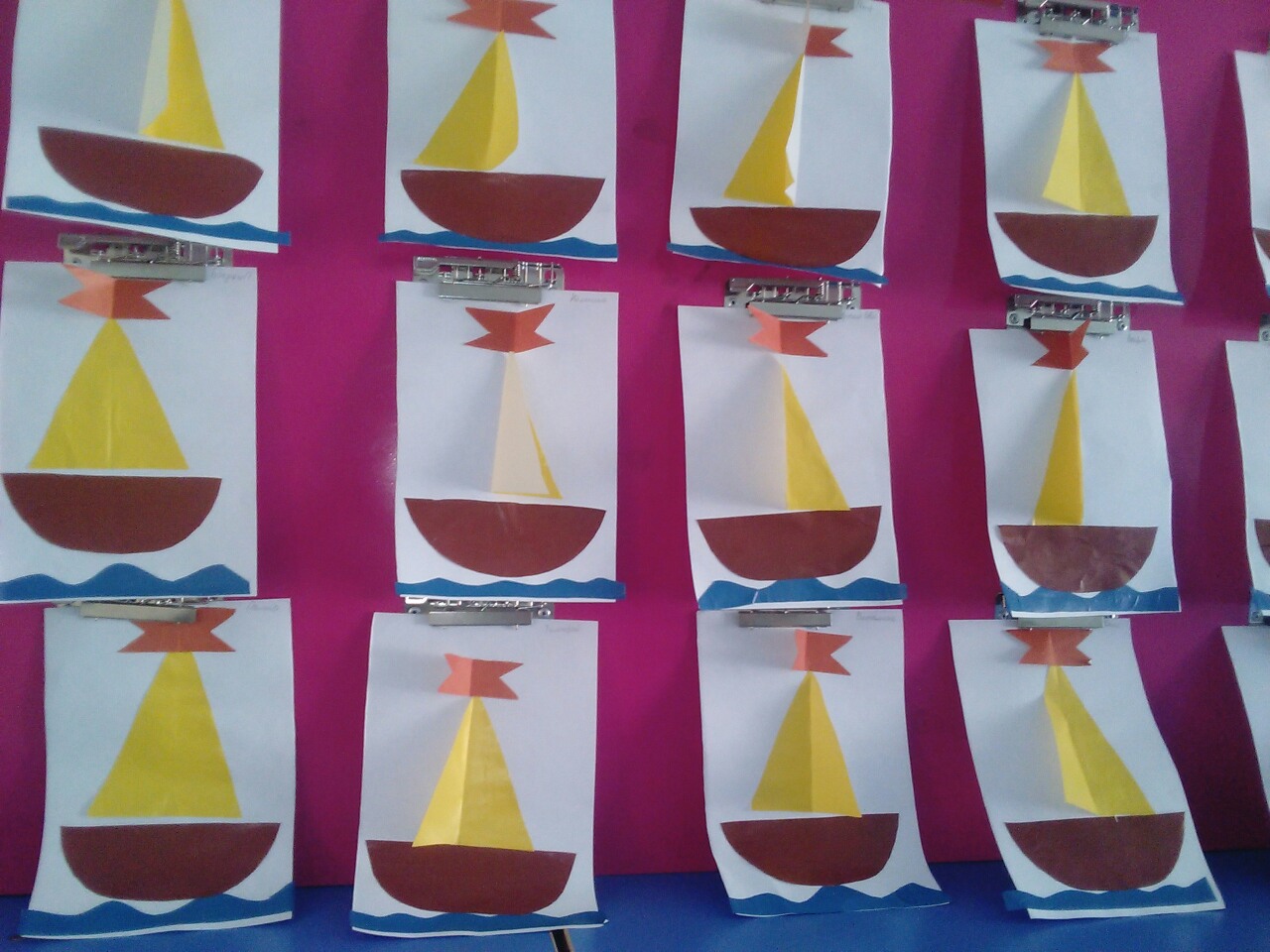 Наша Армия
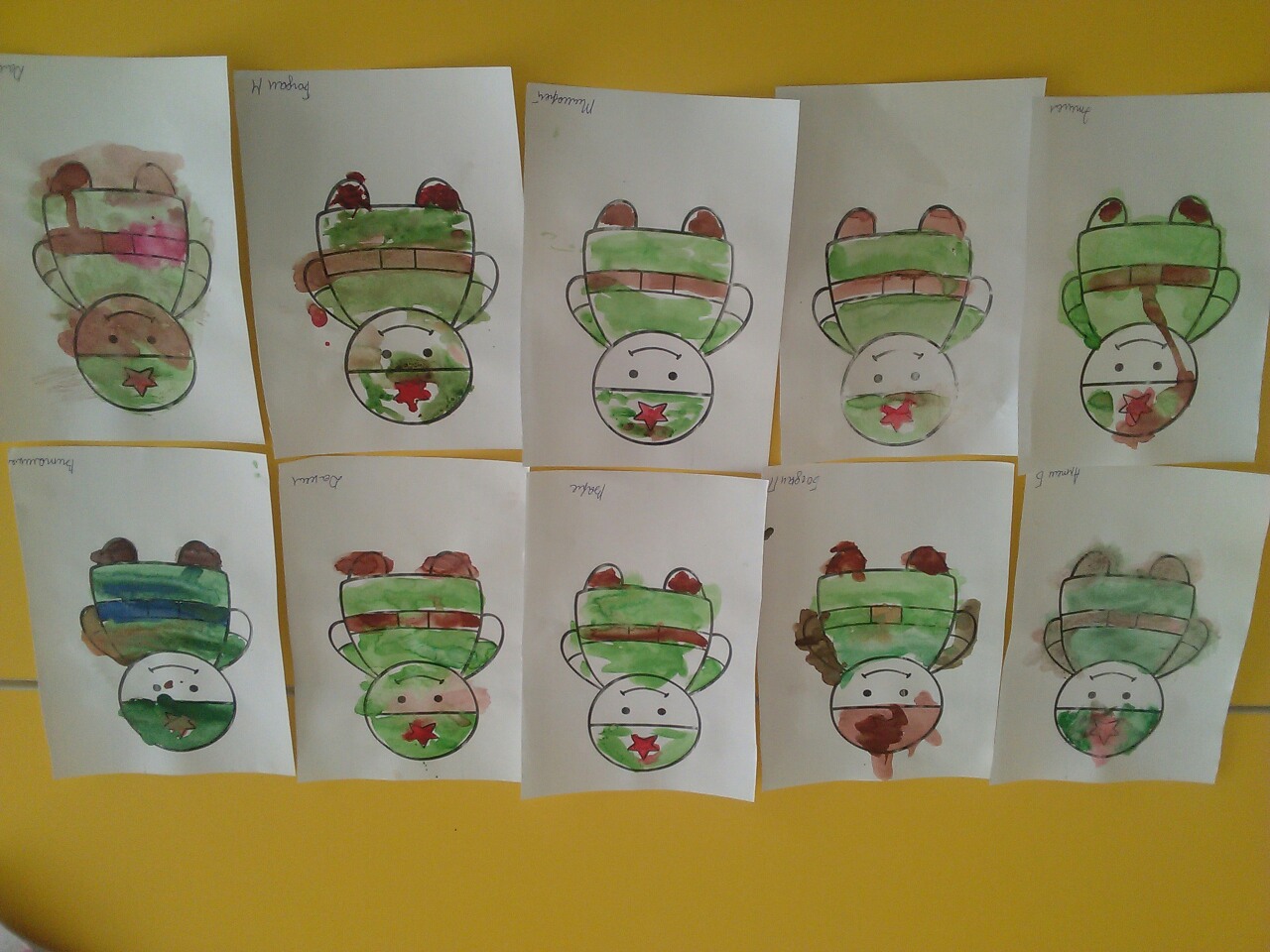